ΚΕΦΑΛΑΙΟ 3
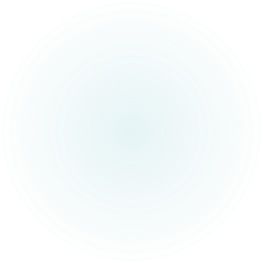 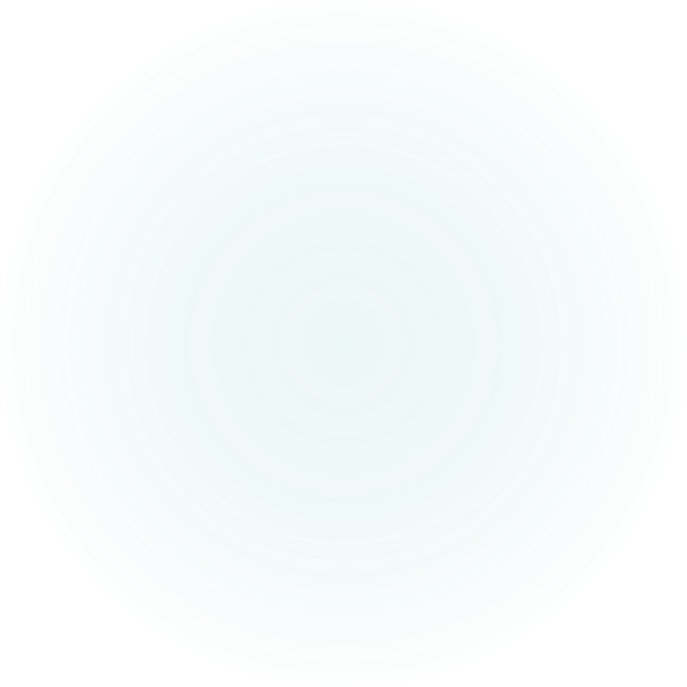 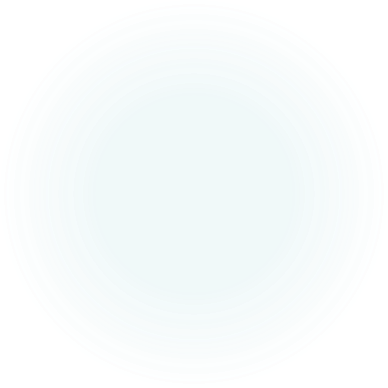 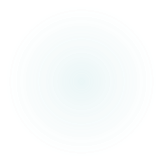 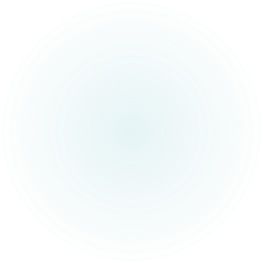 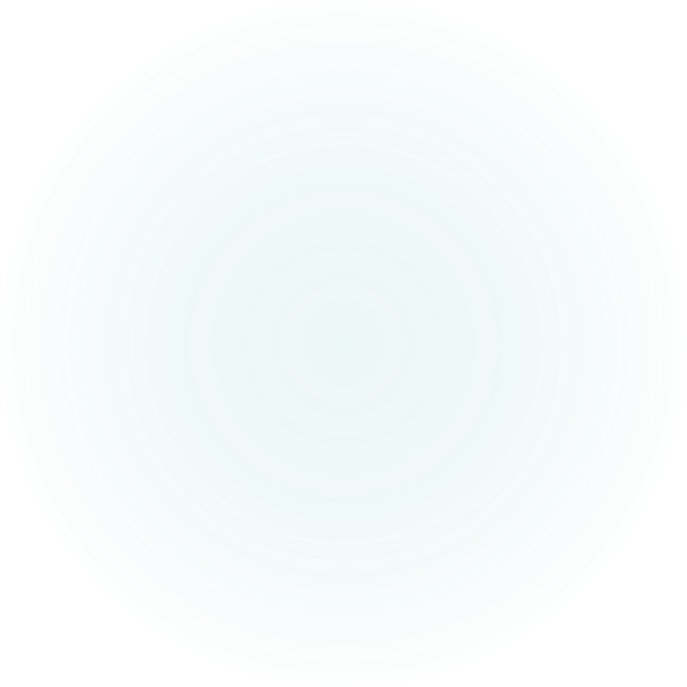 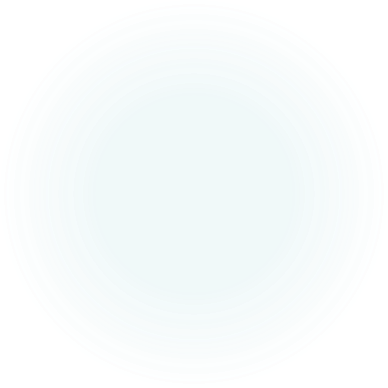 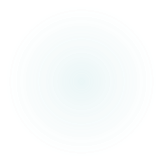 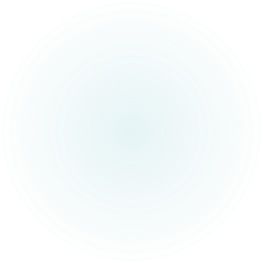 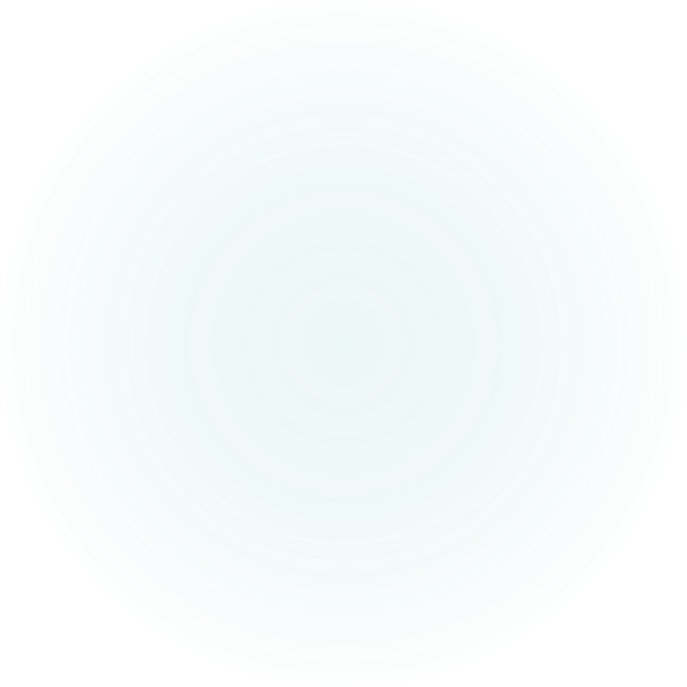 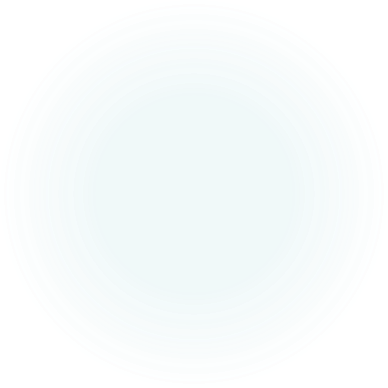 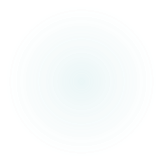 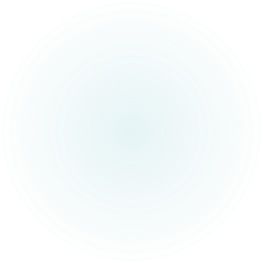 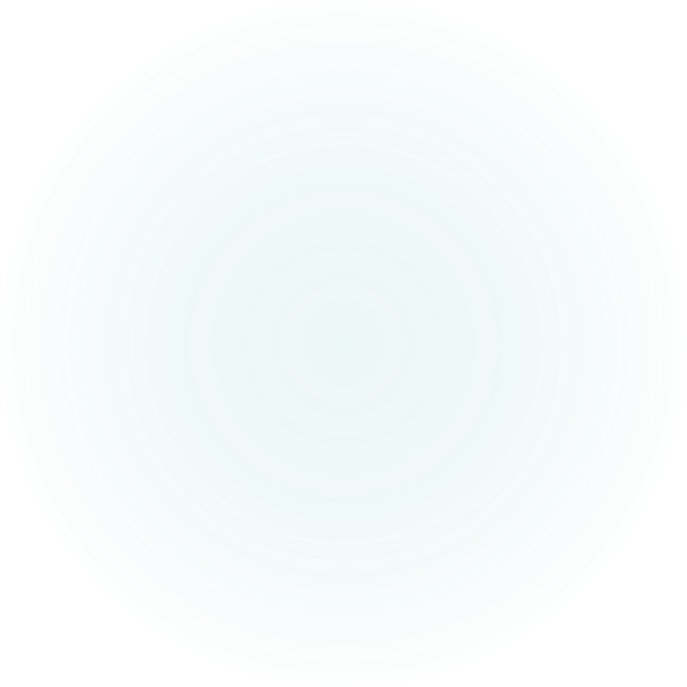 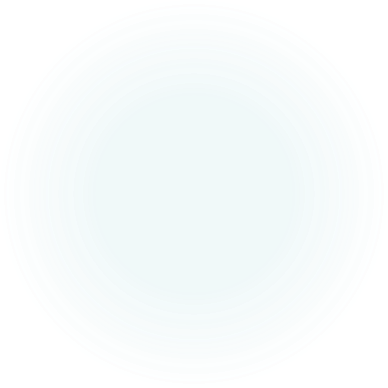 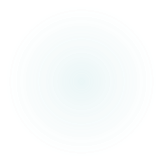 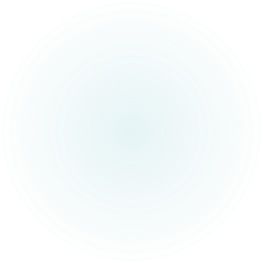 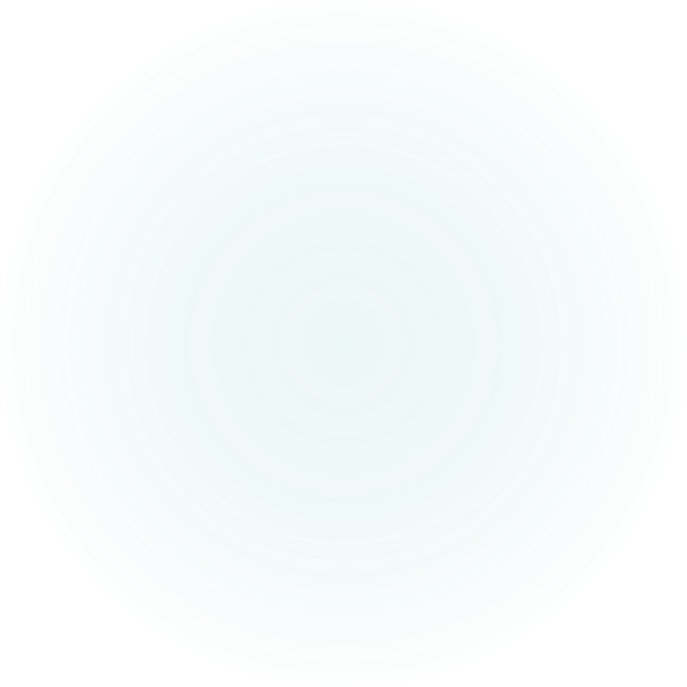 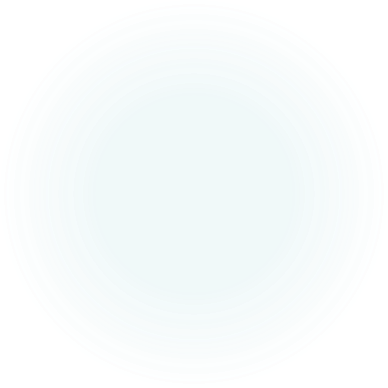 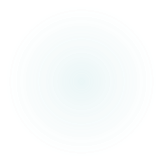 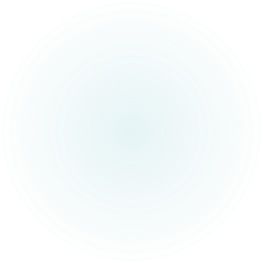 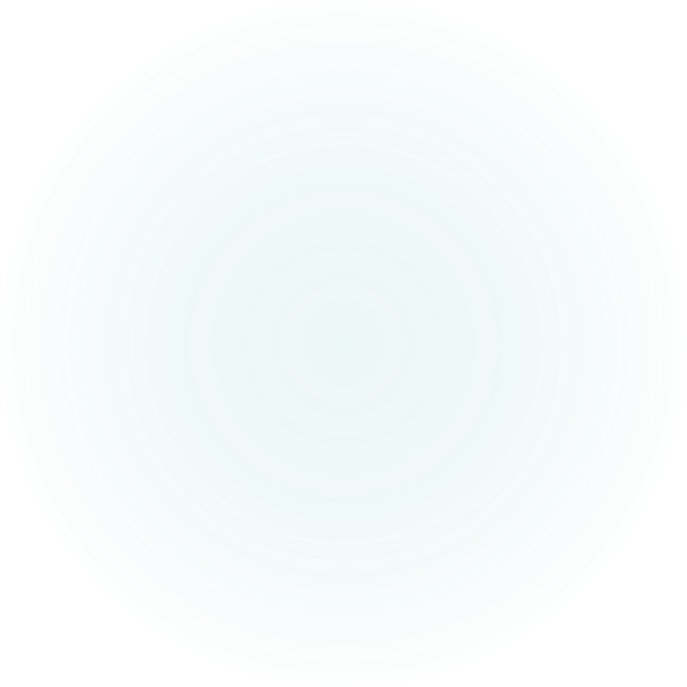 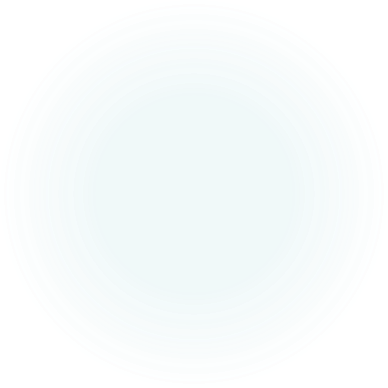 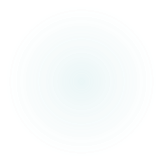 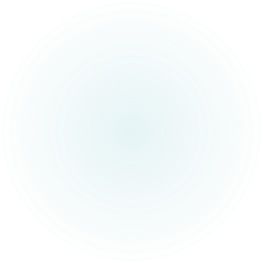 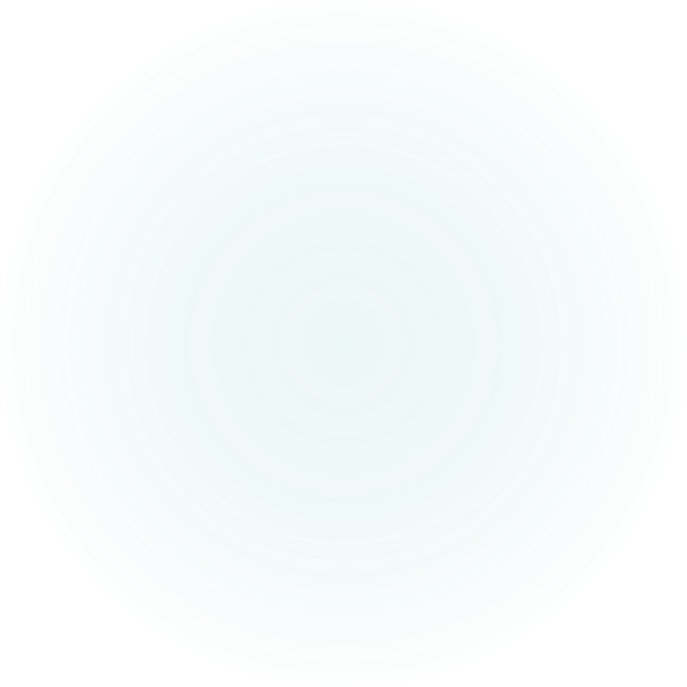 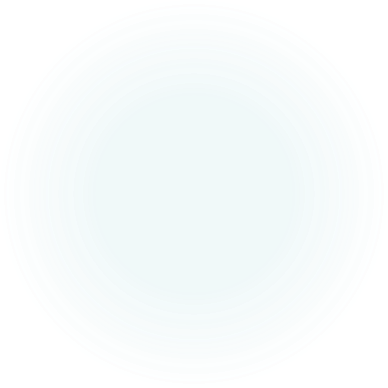 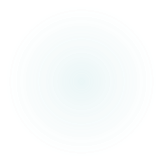 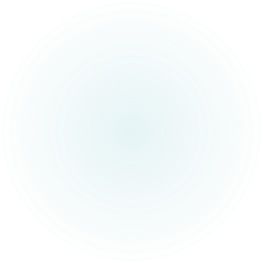 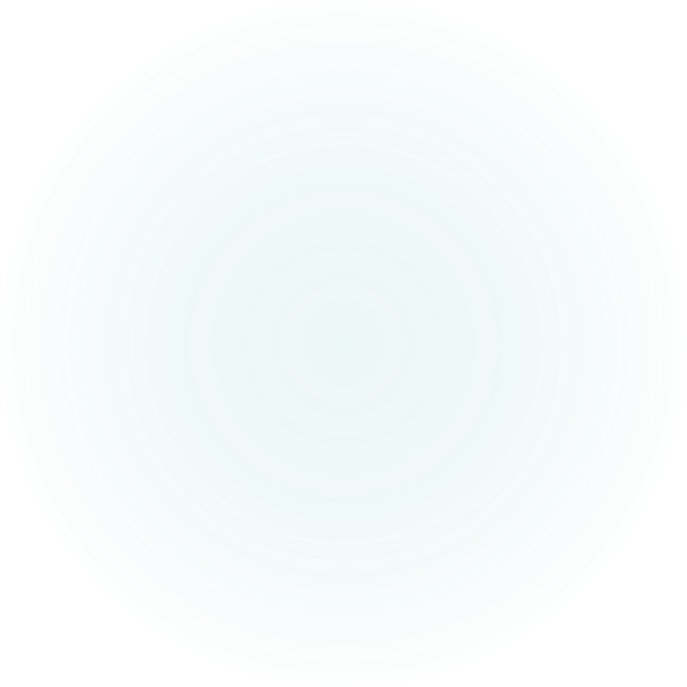 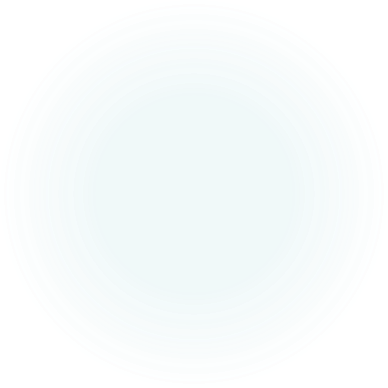 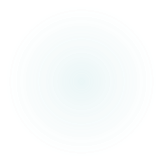 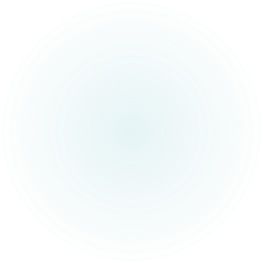 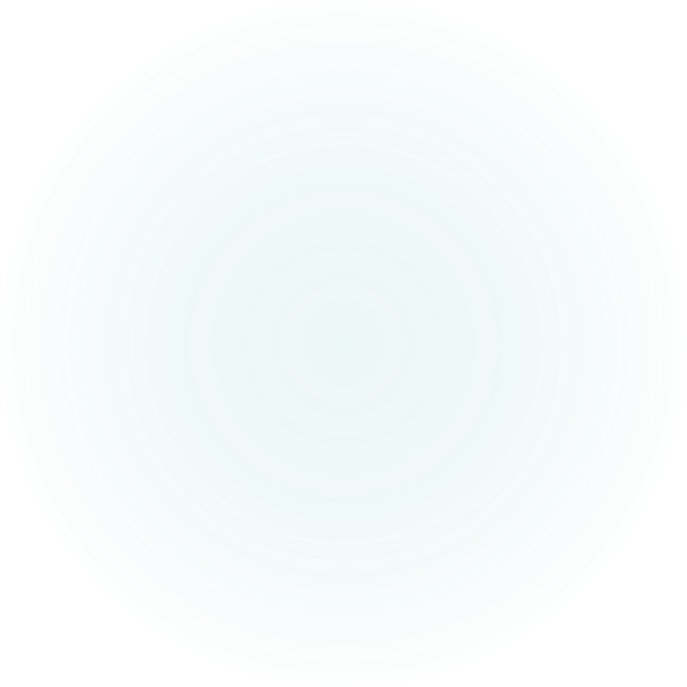 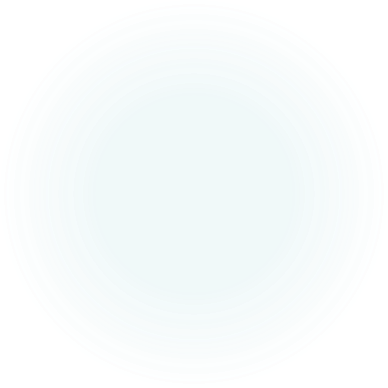 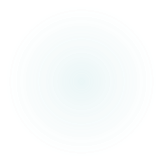 Ευχαριστούμε για την παρακολούθηση